Measurement of methane emissions from biogas production
Johan Yngvesson
Juni 2017
Samhällsbyggnad
Energi och cirkulär ekonomi
1
Innehåll
Om projektet
Genomförande
Resultat
Slutsatser
Fortsatt arbete
2
Om projektet
Measurement of methane emissions from biogas production 
Data collection and comparison of measurement methods 

Projektledare Magnus Andreas Holmgren, RISE
Januari 2014 – Juni 2015
1,2 Mkr
3
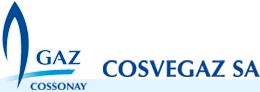 Projectägare
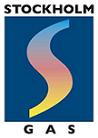 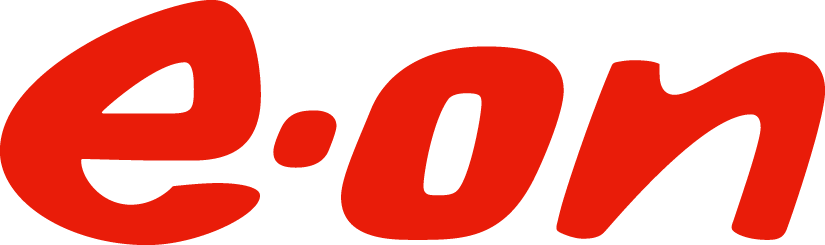 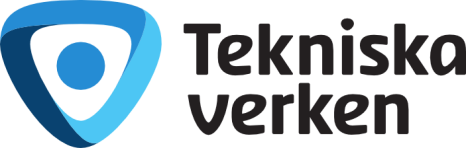 Huvudfinansiär
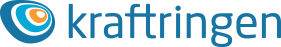 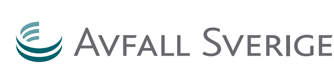 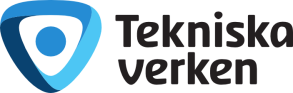 In-kind bidragare
Medfinansiärer
[Speaker Notes: Established by the French Government in 1990 as the National competence centre for Industrial Safety and Environmental Protection, INERIS has developed expertise in the areas of chronic and hazardous risks. € 140 000]
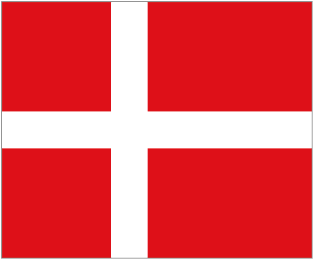 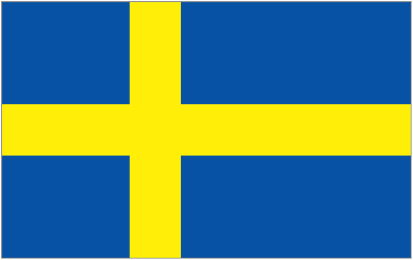 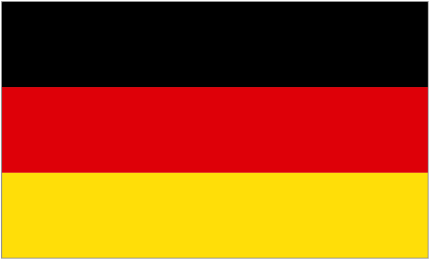 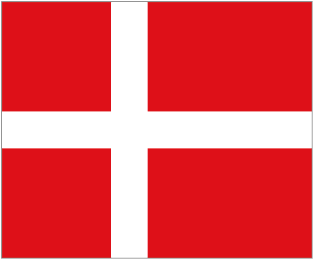 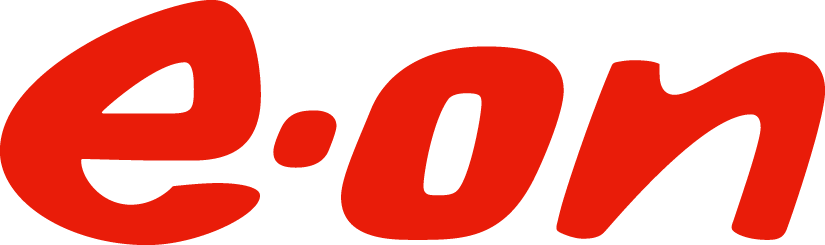 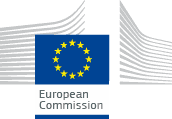 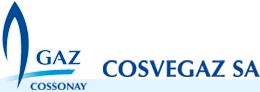 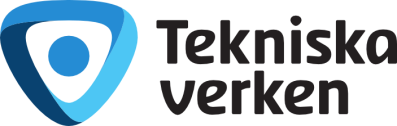 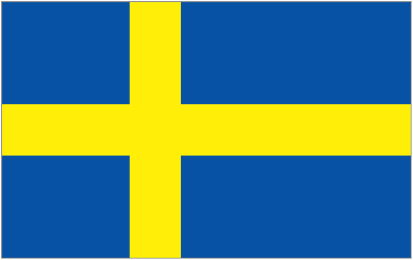 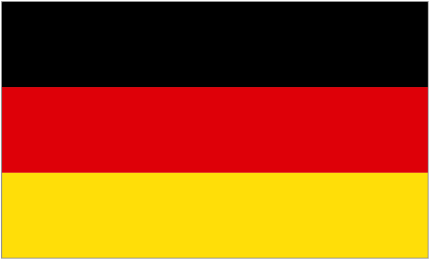 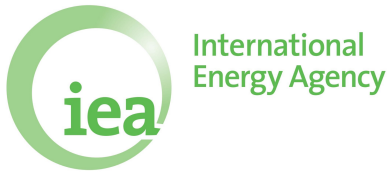 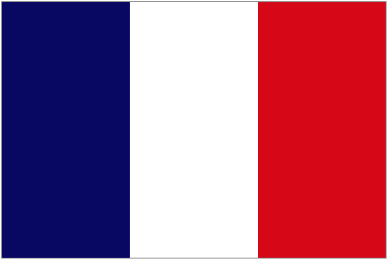 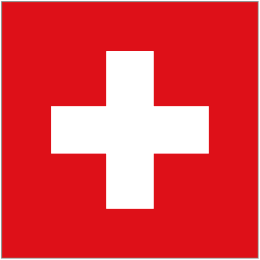 Syfte och mål
Litteraturstudie
Jämförande mätningar

Med målet att utgöra grund för fortsatt arbete, såsom en europeisk standardisering av mätmetoder och datautvärdering.
6
[Speaker Notes: 1. litteraturstudie för att samla befintlig data och
kunskap, främst i Europa, när det gäller metoder för att mäta
metanutsläpp och deras resultat

2. jämförelse av
några mer eller mindre etablerade mätmetoder under en jämförande
mätning på en biogasanläggning

…Viktigt för att säkerställa att anläggningars
prestanda bedöms på samma sätt när de installeras i olika länder.]
Litteraturstudie metanemissioner
Studerat rapporterade resultat från flera europeiska länder
Många olika metoder och angreppssätt
En del utsläppssiffror baserade på rena antaganden
Svårt att dra några generella slutsatser utifrån de tillgängliga resultaten i litteraturen
Vad som är en typisk biogasanläggning varierar också mellan olika länder
7
[Speaker Notes: - Mätningar har utförts med många olika metoder och angreppssätt, och utsläppssiffror baserade på rena antaganden har också påträffats i litteraturen, säger Magnus Andreas Holmgren på SP Sveriges tekniska forskningsinstitut, en av flera deltagare i det nu avslutade projektet.
 
- Den stora variationen i metoder gör det svårt att dra några generella slutsatser utifrån de tillgängliga resultaten. Vad som är en typisk biogasanläggning varierar också mellan olika länder, säger han]
Jämförande mätningar - två olika angreppssätt
Mätningar på plats
Fjärranalys
[Speaker Notes: Fördelar med off-site-mätning
Får med hela emissionerna
Långtidsmätning med hög upplösning
Begränsad påverkan från aktiviteter på anläggningen
Inget behov av läcksökning och inkapsling av källor
Tidsåtgång ej påverkas av storlek på anläggningen.
Nackdelar 
Vindkänslig metod
Känslig för topografiska förutsättningar som träd, bygnader etc.
Uncertainties of inverse dispersion modelling

On-site fördelar
Lokalisering och kvantifiering av enskilda källor
Mäta låga koncentrationer
väderoberoende
nackdelar
Ögonblicksbilder 
Otillgängliga utsläpppunkter kan ej mätas
Tidskrävande på stora anläggningar]
100 000 ton organic waste
17 000 000 Nm3 biogas
Tekniska Verken i Linköping
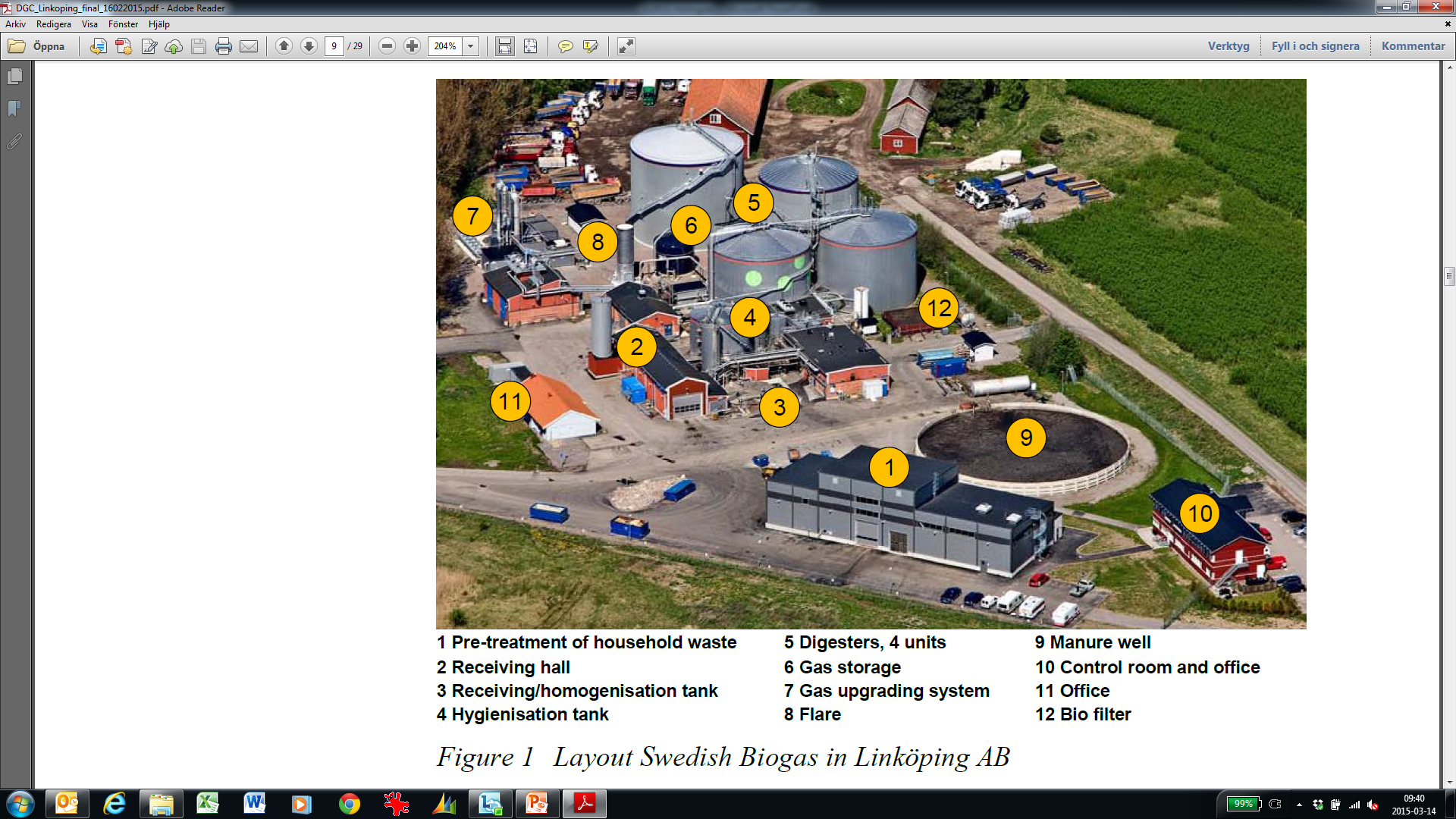 9
[Speaker Notes: Behandlar 100 000 ton organiskt avfall
Producerar 17 000 000 Nm3 biogas]
Direct, on-line FID
Direct+HV samp., lab GC-FID
HV sampler, on-line FID
HV samp., on-line photoacoustic
TDLAS
Mobile tracer dispersion
Mätningar på plats (on-site)
11
Mätningar på plats – Rapporterade resultat
cv = 23 %
12
[Speaker Notes: Variationskoefficienten, CV, är 23%
(CV = Medelvärdet / standardavvikelsen)]
Mätningar på plats  - inkluderat medelvärden för borttappade mätpunkter till samtliga team
cv = 14 %
13
[Speaker Notes: Här har man räknat med medelvärden från de övriga teamen på alla borttappade mätpunkter.
Coefficient of variation = 14 %, vilket får ses som ett bra resultat.]
Mätningar på plats - Rötrestlager
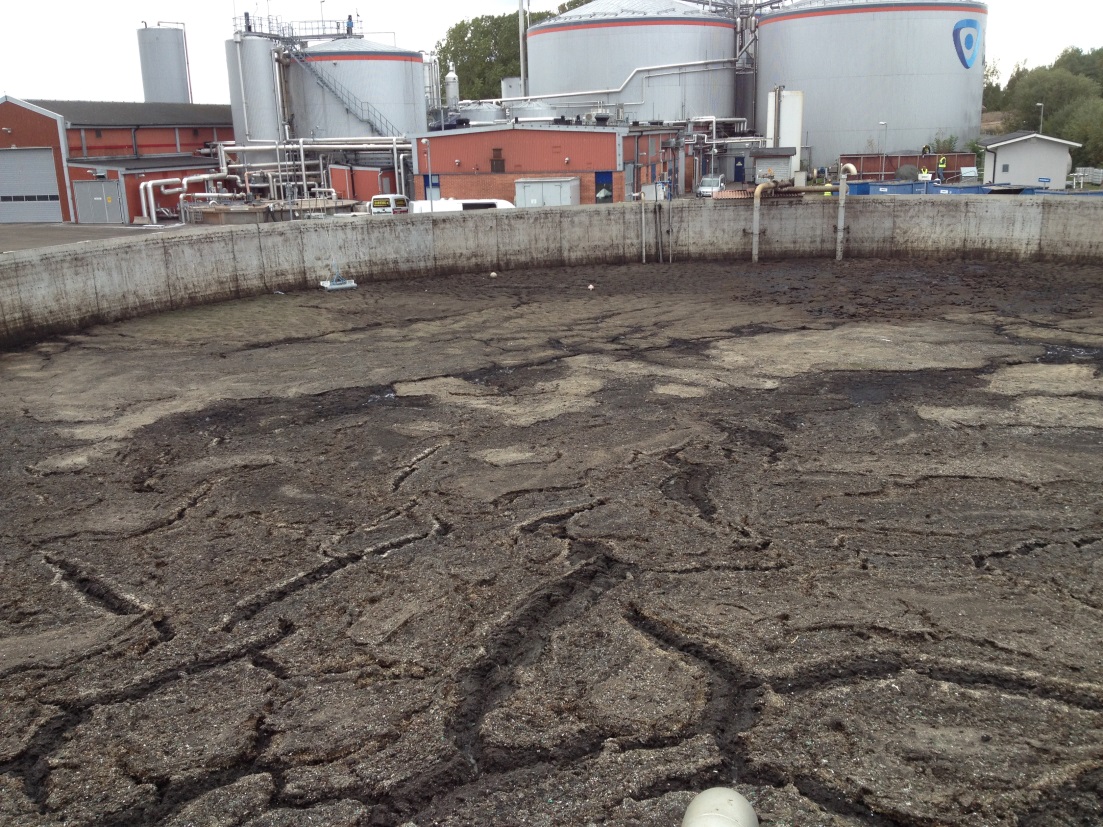 Scaled value 4,1
Mean value 6,8
[Speaker Notes: 4,4 kg CH4/h
Resp
6,5 kg CH4/h]
Fjärrmätningar (off-site)
15
Fjärrmätning spårgasmetod (DTU)
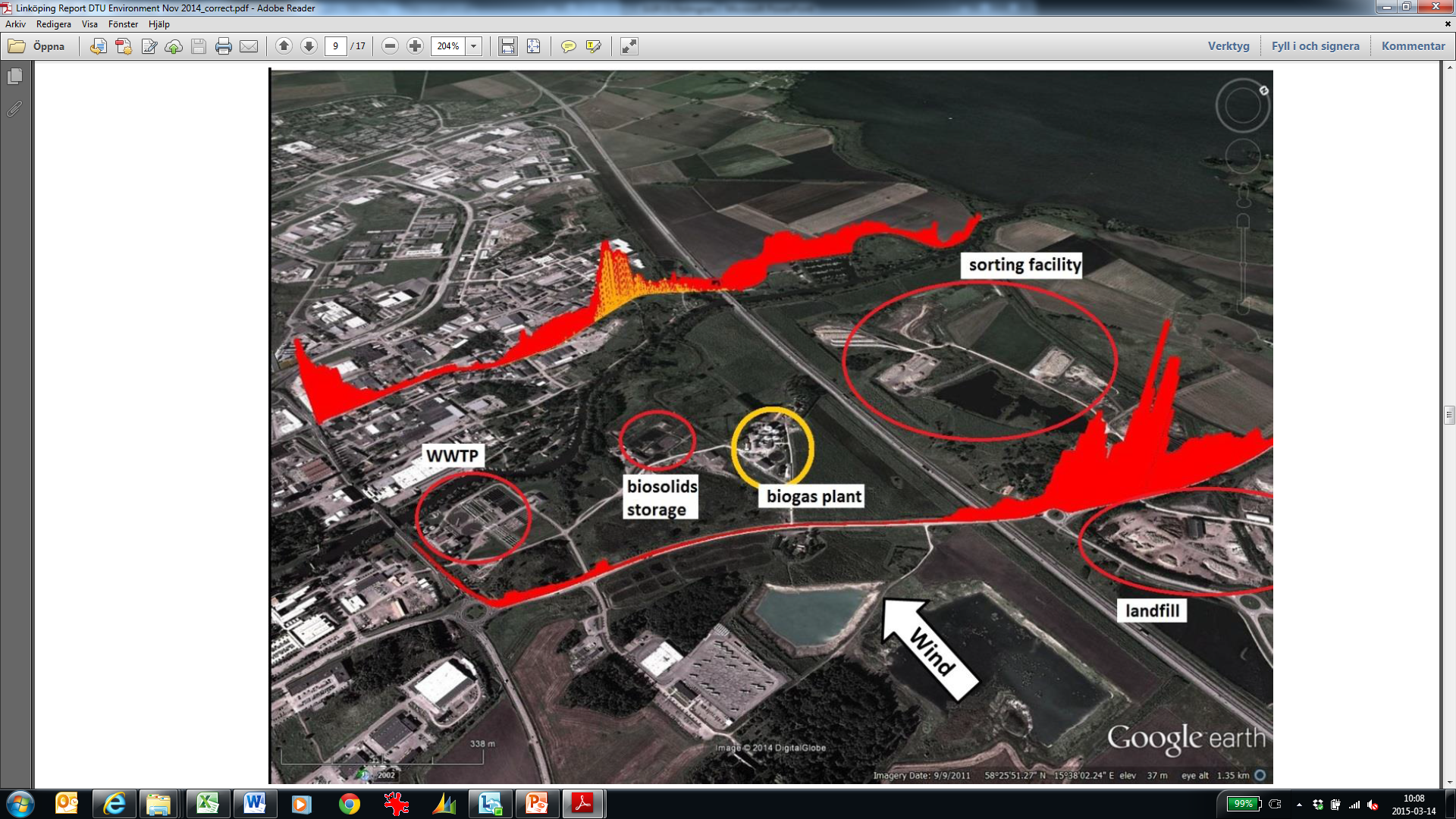 Fjärrmätningar – Resultat
17
[Speaker Notes: Tidsintervall
En – två pathways
Flera kriterier måste uppfyllas för en validerad mätning, vilket var svårt att erhålla]
Jämförande av mätresultat
18
[Speaker Notes: Tunable Diode Laser Absorption Spectrometry]
Jämförbarhet mellan mätningar på plats och fjärrmätningar
Variationer i driften under mätveckan
Säkerhetsventiler på/av
Gas uppgradering på/av

Ofördelaktiga vindförhållanden under tiden mätningarna på plats utfördes gjorde att fjärrmätningarna inte inföll samtidigt.
men:
DBFZ har visat god jämförbarhet i tidigare mätningar i Tyskland.
19
Slutsatser
Förändringar i drift och utsläppskällor under mätkampanjen försvårade jämförbarheten
Datahantering, korrigeringar och antaganden i beräkningar är viktiga faktorer för slutresultatet
De allmänna resultaten från olika metoder och arbetssätt är dock jämförbara
Simultana mätningar behövs för att bättre jämförelser
En europeisk standardmetod kring hur man mäter och beräknar metanemissioner behövs
Behov av att utveckla sina metoder och investera i utrustning
20
Fortsatt arbete…
Harmonisering av mätmetoder i Europa. ERA-Net projekt METHARMO
Utveckling av ett Europeiskt Frivilligt Åtagande och metoder för emissionsreducering. ERA-Net ansökan
Investering i en metankamera för erbjuda effektiv läcksökning
21
Tack!
Samhällsbyggnad
Energi och cirkulär ekonomi
22